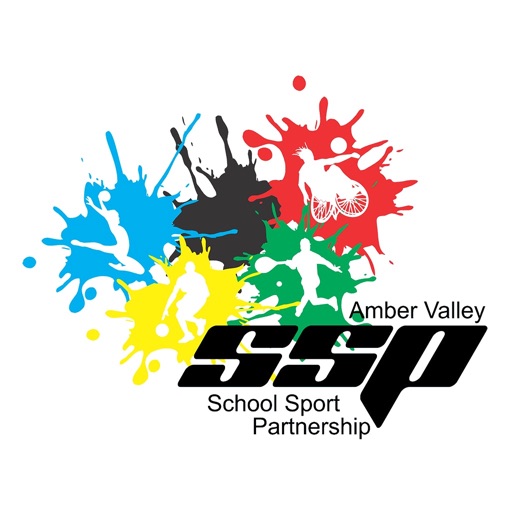 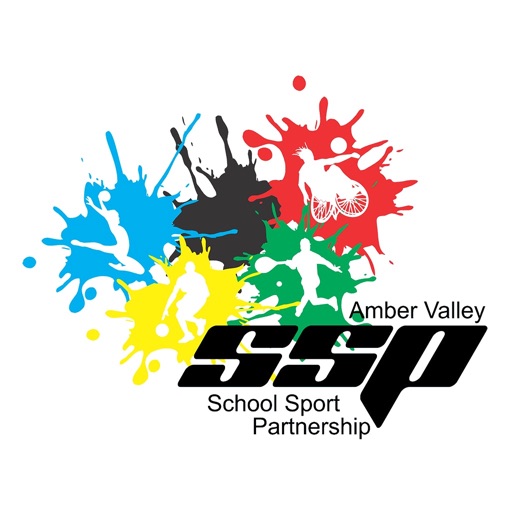 SEND in PE Best Practice
Cognition & Learning
Quality First Teaching 
Consideration of pairings/groupings.
Adult modelling / children modelling WAGOLL.
Simple Language
Short instructions
Using names to cue children in to listening
Targeted Support
Adult support
Allow extra time
Visual Cues - Makaton, symbols
Consider positioning during inputs
Social Emotional Mental Health
Quality First Teaching 
Win/Lose element handled sensitively. 
Varying team numbers
Consideration of pairings/groupings.  
Using names to cue children in to listening
Targeted Support
Adult support
Social stories around winning, losing, turn taking. 
Removal of scoring points  
Time out from the main activity when needed (rest stations/alternative activity)
Playing outside the game area
Own set of equipment
Consider positioning during inputs
Sensory &/or Physical Needs
Quality First Teaching 
Reduce background noise as much as possible in the hall. 
Reduce bright lights. 
Show examples of Sports people with physical needs.
Adult support
Adapt space available
Encourage personal space 
Using names/touch to cue children in to listening
Fidget toy / chew toy as necessary
Targeted Support
Adapted equipment – colour, shape, length of handle, texture, size, weight
Adapted rules to aid inclusion, 
Adapt task, different ways of playing
Creating specific rules
Earphones if needed
Adult support
Communication & Interaction 
Quality First Teaching
Reduce background noise as much as possible. 
Adult modelling /children modelling WAGOLL.
Simple Language
Short instructions
Using names to cue children in to listening
Targeted Support
Adult support
Visual Cues – Makaton, symbols
Visual timetable of the lesson
Allow extra time
Consider positioning during inputs